NAUKA ORGANIZACJI I ZARZĄDZANIAIII SSA, III SNA licencjat
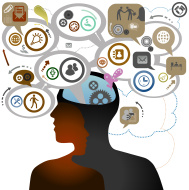 NAUKA ORGANIZACJI I ZARZĄDZANIA
PODSTAWY ORGANIZACJI I ZARZĄDZANIA

Jednostka w organizacji
Konflikt w organizacji
NAUKA ORGANIZACJI I ZARZĄDZANIA
Jednostka w organizacji – KONFLIKT W ORGANIZACJI
PLAN ZAJĘĆ

Teorie dotyczące konfliktu w organizacji
Negacja konfliktu (F. Taylor i H. Emmerson)
Konflikt konstruktywny (M. Parker Follett)
Pogląd interakcyjny (S. Robbins)
Definicje konfliktu

Klasyfikacja konfliktów – do zrobienia w domu (ss. 415-422)

Metody rozwiązywania konfliktów
Warunki rozwiązania konfliktu
Procedura rozwiązywania konfliktów
March i Simon
DuBrin
Stoner i Wankel

Koncepcja Robbinsa
NAUKA ORGANIZACJI I ZARZĄDZANIA
Jednostka w organizacji – KONFLIKT W ORGANIZACJI
ZAGADNIENIA


Czym jest konflikt dla organizacji?
Jak wpływa na organizację?
Jak konflikty powinny być rozwiązywane w organizacji?
Na jakie konflikty w organizacji należy reagować?
Co jest źródłem konfliktów w organizacji?
NAUKA ORGANIZACJI I ZARZĄDZANIA
Jednostka w organizacji – KONFLIKT W ORGANIZACJI
TEORIE DOTYCZĄCE KONFLIKTU W ORGANIZACJI

Fryderyk Taylor – Negacja konfliktu
Założenia:
Odwieczny konflikt pomiędzy pracownikami a kierownictwem.
Trzeba dążyć do wyeliminowania konfliktu.

Źródło konfliktu:
Kierownicy nie opierają się na zdrowych i rozsądnych zasadach zarządzania.
Kierownicy nie umieją uświadomić robotnikom wspólnych interesów.

Antidotum:
Konflikt zniknie gdy zostaną zastosowane zasady naukowej organizacji.
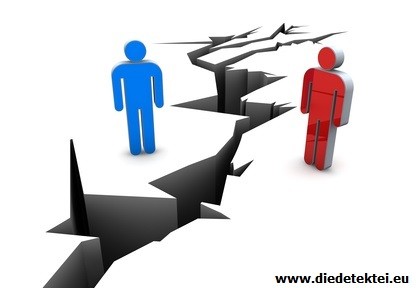 NAUKA ORGANIZACJI I ZARZĄDZANIA
Jednostka w organizacji – KONFLIKT W ORGANIZACJI
TEORIE DOTYCZĄCE KONFLIKTU W ORGANIZACJI

Harrington Emmerson – Negacja konfliktu

„Nie może być uzasadnionego konfliktu pomiędzy szynami i parowozem, między parowozem i maszynistą czy palaczem, między maszynistą a dyspozytorem, między dyspozytorem a rozkładem jazdy, bowiem to właśnie rozkład jazdy określa co do sekundy czas przebiegu pociągu.”








ZASADY, PROCEDURA, REGULAMIN, ROZKŁAD JAZDY
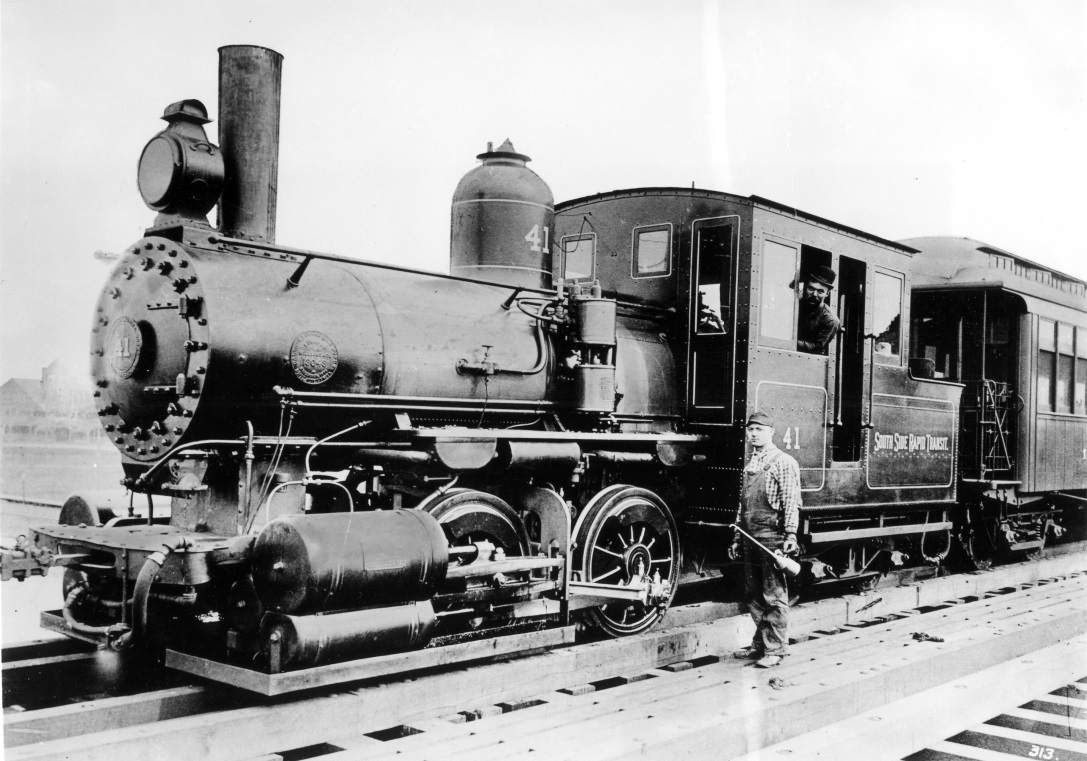 NAUKA ORGANIZACJI I ZARZĄDZANIA
Jednostka w organizacji – KONFLIKT W ORGANIZACJI
TEORIE DOTYCZĄCE KONFLIKTU W ORGANIZACJI

Harrington Emmerson – Negacja konfliktu

Źródło konfliktu:
Niedoskonałości ludzkie
(brak/ zła komunikacja, błędy kierownictwa, niezadowolenie)

Zapobieganie konfliktom:
Wyeliminować kontakty nieformalne w organizacji.
(czy to jest możliwe?)

Rozwiązywanie konfliktów:
Wyeliminować uczestników konfliktu z organizacji.
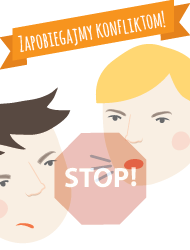 NAUKA ORGANIZACJI I ZARZĄDZANIA
Jednostka w organizacji – KONFLIKT W ORGANIZACJI
TEORIE DOTYCZĄCE KONFLIKTU W ORGANIZACJI


Mary Parker Follett – Konflikt konstruktywny

Jako pierwsza zajęła się problematyką konfliktów w organizacji.

Zasadniczy wniosek z badań

brak idealnej, bezkonfliktowej organizacji 
(potwierdzone w latach 40. XX w. przez behawiorystów)

Stworzyła koncepcję konfliktu konstruktywnego.
NAUKA ORGANIZACJI I ZARZĄDZANIA
Jednostka w organizacji – KONFLIKT W ORGANIZACJI
TEORIE DOTYCZĄCE KONFLIKTU W ORGANIZACJI

Mary Parker Follett – Konflikt konstruktywny

Założenia:
Konflikt w organizacji jest nieunikniony.
Konflikt to normalny proces w funkcjonowaniu organizacji.
Dzięki niemu powstaje cenna różnica potencjałów. 
Istnieje wiele różnych źródeł konfliktów w organizacji.

Nowatorstwo koncepcji:
Pierwsza naukowa koncepcja dotycząc konfliktu.
Obalenie mitów:
konflikt jest zjawiskiem dysfunkcjonalnym w organizacji,
konflikt wynika tylko z niedoskonałości ludzkich.
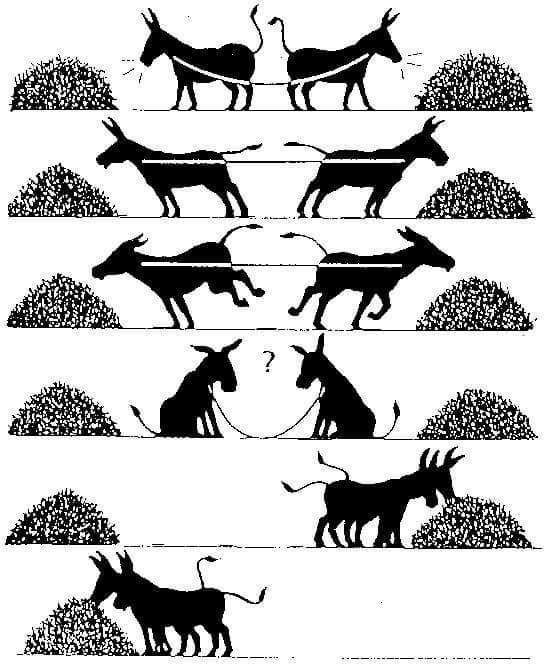 NAUKA ORGANIZACJI I ZARZĄDZANIA
Jednostka w organizacji – KONFLIKT W ORGANIZACJI
TEORIE DOTYCZĄCE KONFLIKTU W ORGANIZACJI

Mary Parker Follett – Rodzaje konfliktów

     Dominacja
     Przewaga jednej strony nad drugą.



				Kompromis
				Porozumienie uzyskane 
				dzięki wzajemnym ustępstwom.

Integracja
Zjednoczenie skonfliktowanych osób 
w rozwiązywaniu wspólnego problemu. 
Początkiem rozwiązania konfliktu jest ujawnienie pragnień.
Najbardziej konstruktywna forma godzenia sprzeczności.
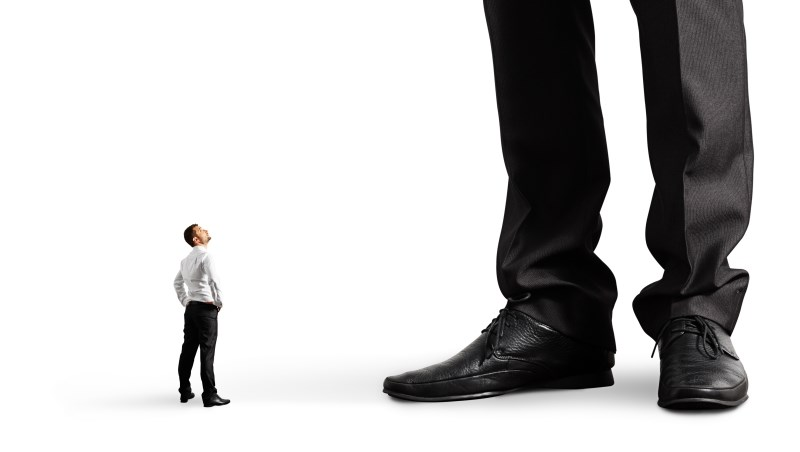 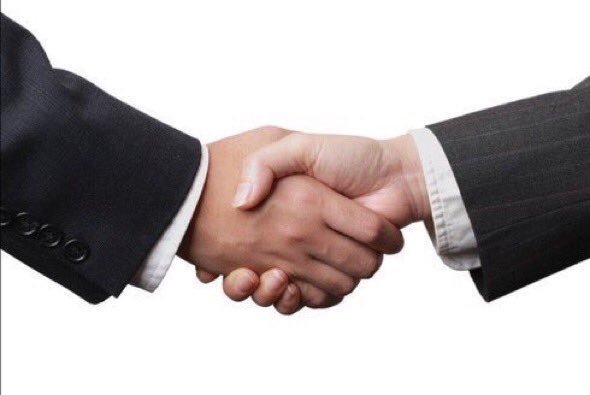 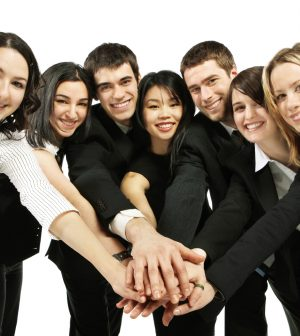 NAUKA ORGANIZACJI I ZARZĄDZANIA
Jednostka w organizacji – KONFLIKT W ORGANIZACJI
TEORIE DOTYCZĄCE KONFLIKTU W ORGANIZACJI

Stephen Robbins – Pogląd interakcyjny

Podstawowe założenia:

1. Konflikt integruje organizację.

2. Utrzymanie stałego stanu konfliktu w organizacji .

3. Konflikt ułatwia pokonanie:
zagrożeń 
zewnętrznych
następstwa
wprowadzonych zmian
zagrożeń wewnętrznych
NAUKA ORGANIZACJI I ZARZĄDZANIA
Jednostka w organizacji – KONFLIKT W ORGANIZACJI
TEORIE DOTYCZĄCE KONFLIKTU W ORGANIZACJI

Stephen Robbins – Pogląd interakcyjny


Utrzymanie stałego konfliktu w organizacji 
na niskim, kontrolowanym poziomie
powoduje:
podtrzymanie żywotności organizacji,
zwiększenie kreatywności,
zachowanie samokrytycyzmu.
NAUKA ORGANIZACJI I ZARZĄDZANIA
Jednostka w organizacji – KONFLIKT W ORGANIZACJI
TEORIE DOTYCZĄCE KONFLIKTU W ORGANIZACJI
Stephen Robbins – Pogląd interakcyjny
NAUKA ORGANIZACJI I ZARZĄDZANIA
Jednostka w organizacji – KONFLIKT W ORGANIZACJI
TEORIE DOTYCZĄCE KONFLIKTU W ORGANIZACJI


Nieuniknioność konfliktu wynika z faktu, że organizację tworzą ludzie
odmienne charaktery, wartości, zasady, postawy
różna identyfikacja z celami organizacji


IDENTYFIKACJA Z CELAMI ORGANIZACJI
Konflikt
przełożeni           podwładni
Dążą do osiągnięcia własnych celów, reprezentują partykularne interesy
Dążą do osiągnięcia celów organizacji, reprezentują cele organizacji
NAUKA ORGANIZACJI I ZARZĄDZANIA
Jednostka w organizacji – KONFLIKT W ORGANIZACJI
TEORIE DOTYCZĄCE KONFLIKTU W ORGANIZACJI
Teoria wewnętrznego konfliktu ról

Wewnętrzny konflikt ról 
to konflikty między członkami organizacji wynikające z różnic między 
celami indywidualnymi a celami organizacji 
a także celami grupy do której się przynależy.



Grupy formalne
Grupy nieformalne
Grupy odniesienia
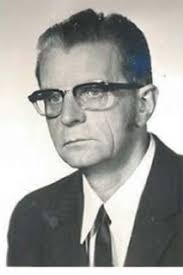 Jerzy Stefan Kurnal
1924-2010
NAUKA ORGANIZACJI I ZARZĄDZANIA
Jednostka w organizacji – KONFLIKT W ORGANIZACJI
TEORIE DOTYCZĄCE KONFLIKTU W ORGANIZACJI

Obecnie

Konflikt jest nieunikniony!!!

Jakościowe podejście do zagadnienia konfliktu.

Nauka wyróżnia:
pogląd dotyczący negacji konfliktu,
pogląd dotyczący formalnej (wymuszonej) akceptacji pewnych konfliktów,
pogląd interakcyjny.
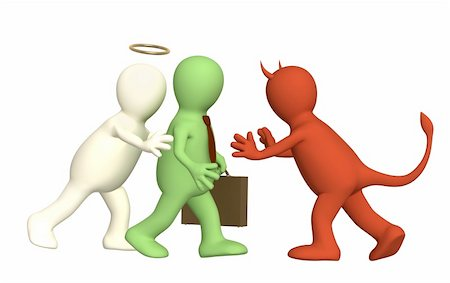 NAUKA ORGANIZACJI I ZARZĄDZANIA
Jednostka w organizacji – KONFLIKT W ORGANIZACJI
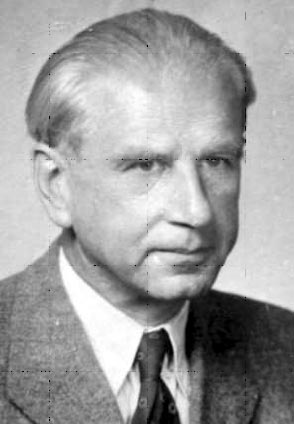 DEFINICJE KONFLIKTU




		Jan Zieleniewski (1981 r.)

„Konflikt wewnątrz instytucji jest to 
naprężenie między ludźmi lub grupami ludzi wchodzącymi w skład zespołu, które wynikają z różnic poglądów, ocen albo interesów, 

i które może, lecz (przy konfliktach biernych lub ukrytych) nie musi 
wyrażać się kooperacją negatywną, 

może zaś – jeśli zostanie zawczasu wykryte i właściwie przezwyciężone – oraz, w zasadzie, powinno prowadzić do rozwoju instytucji.”
(1901-1973)
NAUKA ORGANIZACJI I ZARZĄDZANIA
Jednostka w organizacji – KONFLIKT W ORGANIZACJI
DEFINICJE KONFLIKTU

Witold Kieżun (1978 r.)

„Przez konflikt rozumieć będziemy 
ujawnione na płaszczyźnie podsystemu społecznego organizacji 
(tzn. w zachowaniach jej członków) 
w formie werbalnej lub czynnej agresji, 
sprzeczności powstałe w ramach 

poszczególnych podsystemów, 
między podsystemami 
lub też między organizacją a jej otoczeniem.”
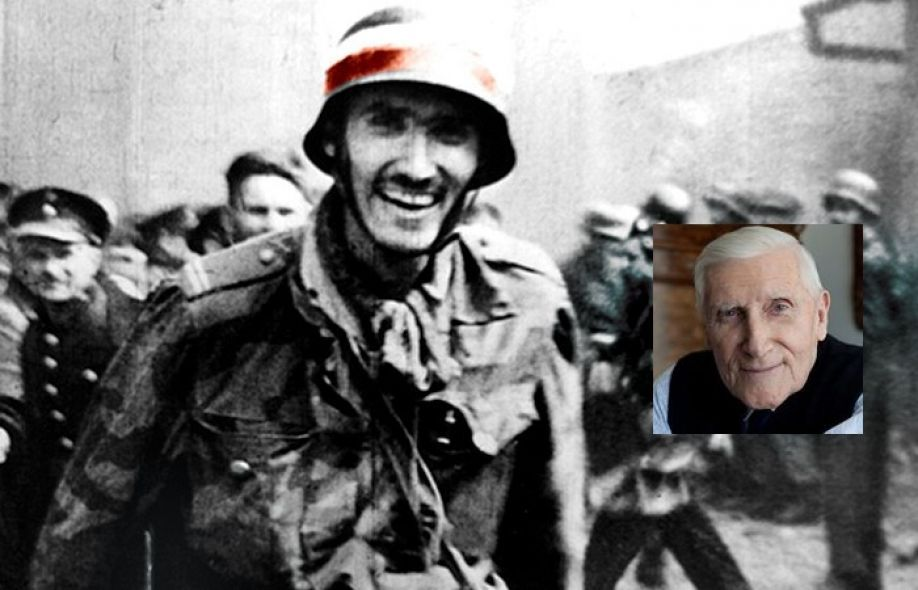 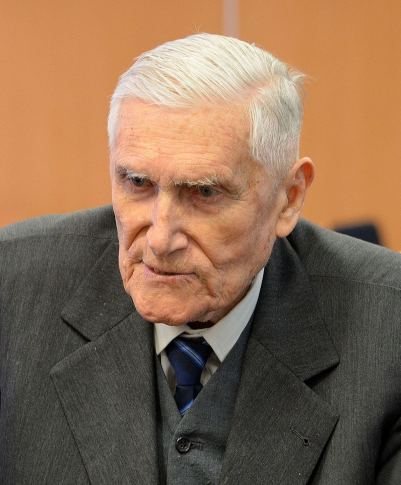 ur. 1922 r.
NAUKA ORGANIZACJI I ZARZĄDZANIA
Jednostka w organizacji – KONFLIKT W ORGANIZACJI
DEFINICJE KONFLIKTU


James A. F. Stoner (1992 r.)

„Konflikt w organizacji oznacza 
spór dwóch lub więcej członków albo grup, 
wynikający z konieczności dzielenia się 
ograniczonymi zasobami albo pracami 
lub zajmowaniem odmiennej pozycji, 
różnych celów, wartości lub postrzeżeń. 

Członkowie czy działy organizacji w trakcie sporu dążą do tego, 
by ich sprawa lub punkt widzenia 
przeważyły nad sprawą lub punktem widzenia innych.”
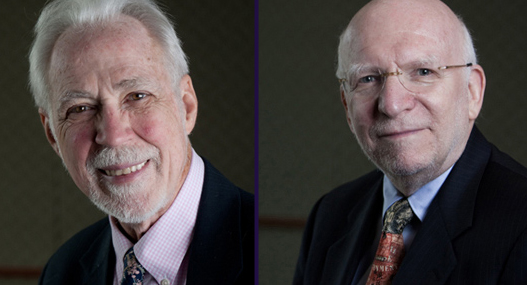 (ur. 1935 r.)
NAUKA ORGANIZACJI I ZARZĄDZANIA
Jednostka w organizacji – KONFLIKT W ORGANIZACJI
DEFINICJE KONFLIKTU

Stephen Robbins (1998 r.)


„Definiujemy konflikt jako proces, 
w którym strona A podejmuje świadome wysiłki 
zmierzające do udaremnienia dążeń strony B 
przez blokowanie w jakiś sposób osiągnięcia przez nią celów 
lub blokowanie działań w jej interesie.”
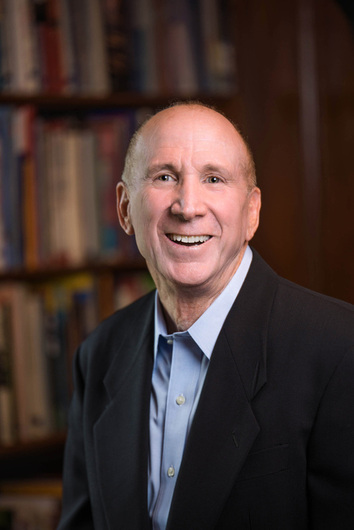 (ur. 1945 r.)
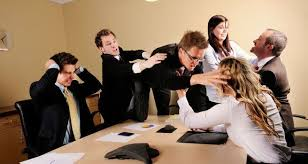 NAUKA ORGANIZACJI I ZARZĄDZANIA
Jednostka w organizacji – KONFLIKT W ORGANIZACJI
POJĘCIE KONFLIKTU I SPRZECZNOŚCI


KONFLIKT to pojęcie wieloznaczne.
Często jest łączone lub utożsamiane z pojęciem sprzeczności.
NAUKA ORGANIZACJI I ZARZĄDZANIA
Jednostka w organizacji – KONFLIKT W ORGANIZACJI
POJĘCIE KONFLIKTU I WSPÓŁZAWODNICTWA

CECHY WSPÓŁZAWODNICTWA:
(1) Cele stron są nie do pogodzenia.
(2) Ostateczny cel jest wspólny.
(3) Strony pracują osobno i nie przeszkadzają sobie.

PRZYKŁAD:
Współzawodnictwo np.: 2 grup produkcyjnych/ sportowców (bieg).

(1) 	Każda grupa chce osiągnąć jak najlepszą efektywność.
	Każdy biegacz chce zająć jak najlepsze miejsce (pierwsze miejsce).

(2) 	Najlepszy zespół otrzymuje premię.
	Pierwszy biegacz na mecie otrzymuje medal.

(3) 	Grupa skupia się na swoje pracy.
	Biegacz skupia się na swoi biegu.
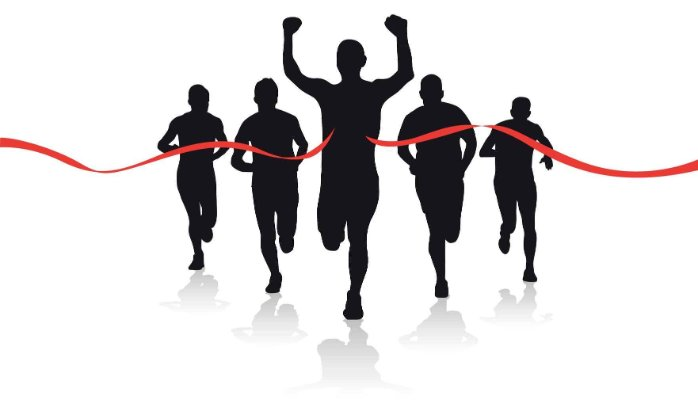 UWAGA!
Wzajemne przeszkadzanie 
powoduje konflikt.
NAUKA ORGANIZACJI I ZARZĄDZANIA
Jednostka w organizacji – KONFLIKT W ORGANIZACJI
to pewien stan 
antagonistycznego stosunku społecznego
powstałego na tle sprzeczności
jaka zachodzi między stronami tego stosunku
POJĘCIE KONFLIKU I WSPÓŁPRACA

WSPÓŁRACA
Strony pracują razem aby osiągnąć wspólny cel.

PRZECIWIEŃSTWO WSPÓŁPRACY


Co jest przeciwieństwem współpracy



	        KONFLIKT 				BRAK WSPÓŁPRACY
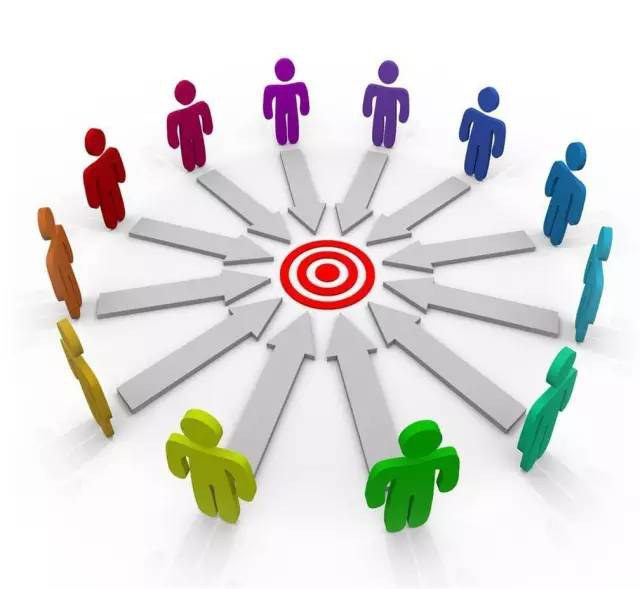 ?
NAUKA ORGANIZACJI I ZARZĄDZANIA
Jednostka w organizacji – KONFLIKT W ORGANIZACJI
KONFLIKT A WSPÓŁPRACA


Konflikt i współpraca mogą współistnieć!!!

Strony godzą się co do celów ale 
zachodzi sprzeczność co do sposobu ich osiągnięcia
wtedy może pojawić się konflikt.
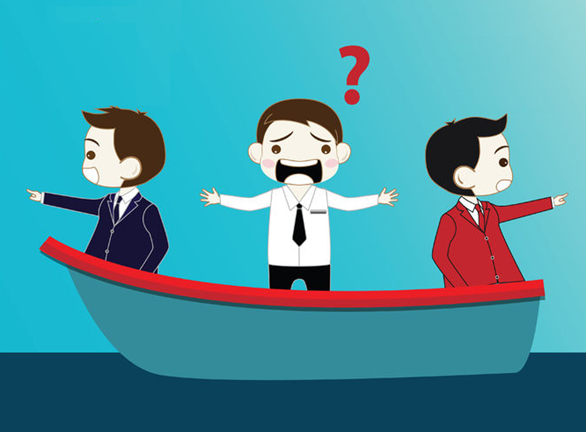 NAUKA ORGANIZACJI I ZARZĄDZANIA
Jednostka w organizacji – KONFLIKT W ORGANIZACJI
KLASYFIKACJA KONFLIKTÓW
Do zrobienia samemu w domu
NAUKA ORGANIZACJI I ZARZĄDZANIA
Jednostka w organizacji – KONFLIKT W ORGANIZACJI
Dziękuję za uwagę